Praděd
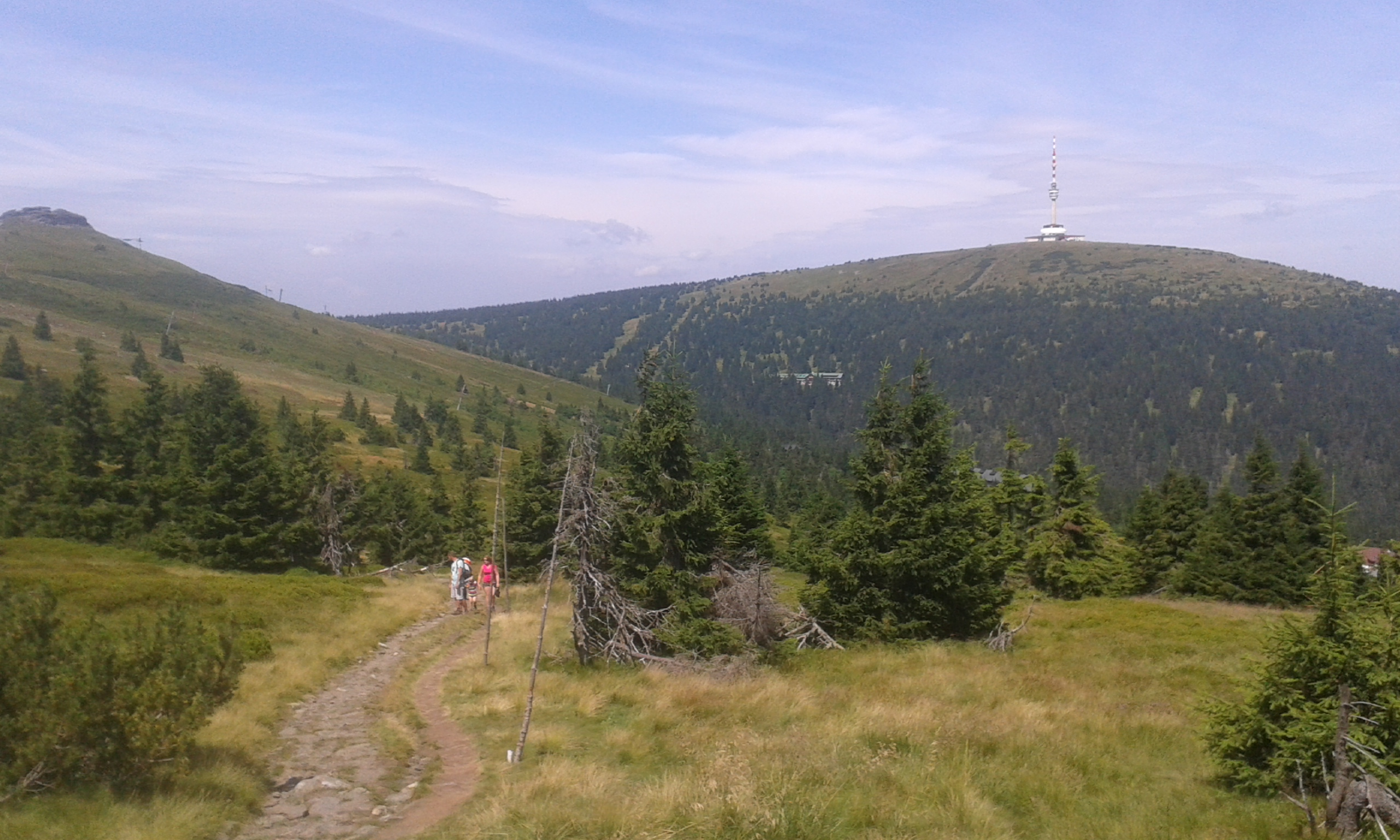 1491 M
Pohoří
.---|.|...|.|-.|..|-.-|-.--|
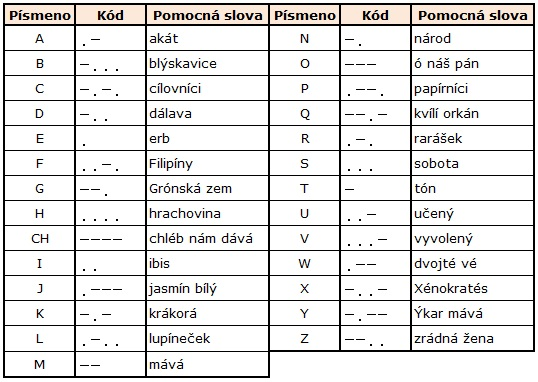